From Climate Crisis to Climate Justice
Video 3: 
Community work strategy & action
Dr Jamie Gorman
Thinking structurally, acting strategically
Conversations & dialogue
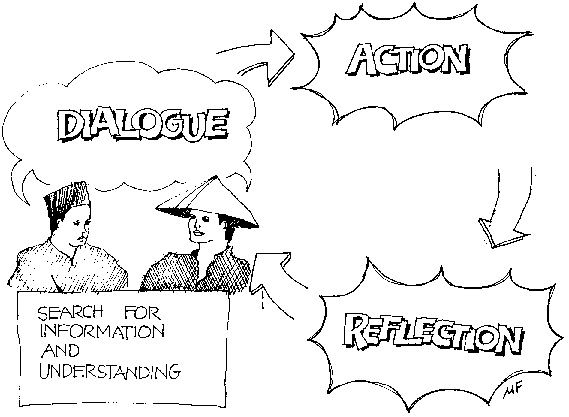 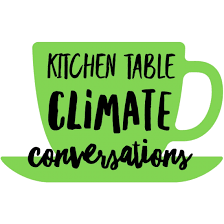 Paulo Freire & dialogue
Thinking structurally, acting strategically
Strategic mapping
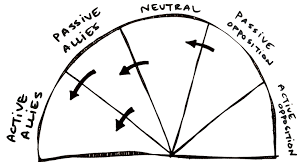 Strategic mapping
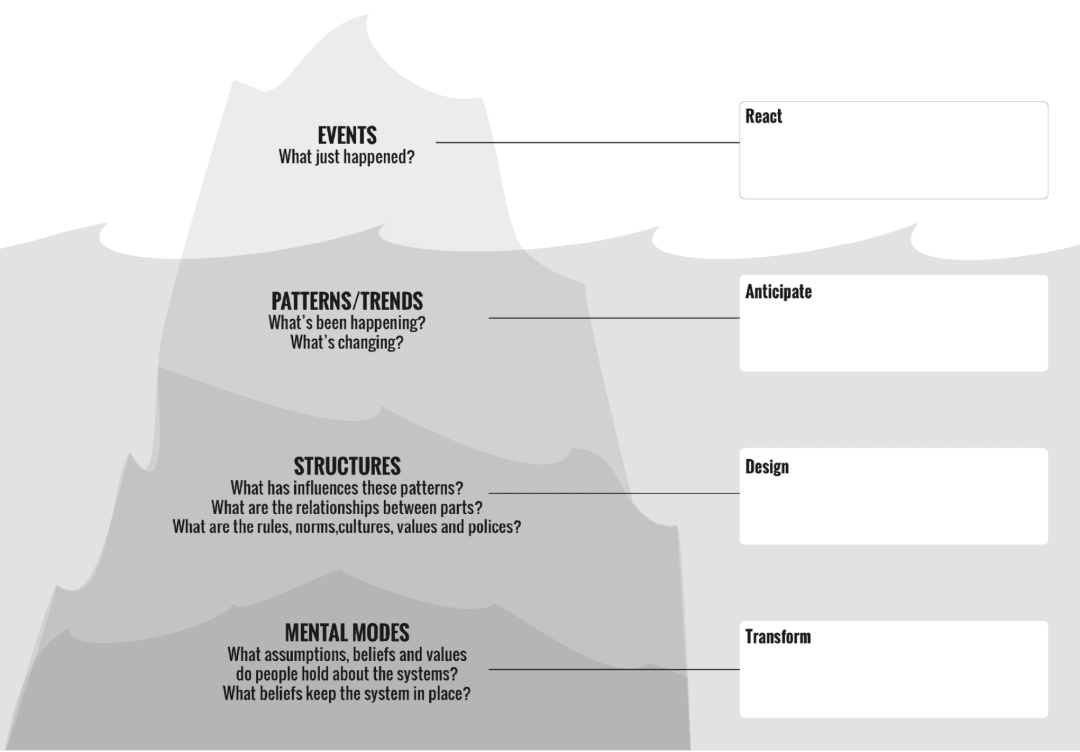 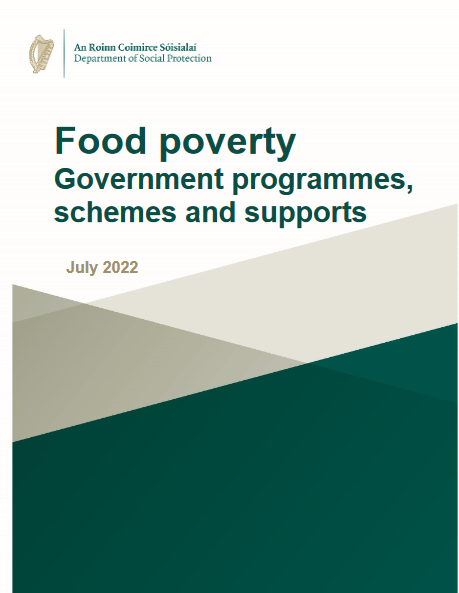 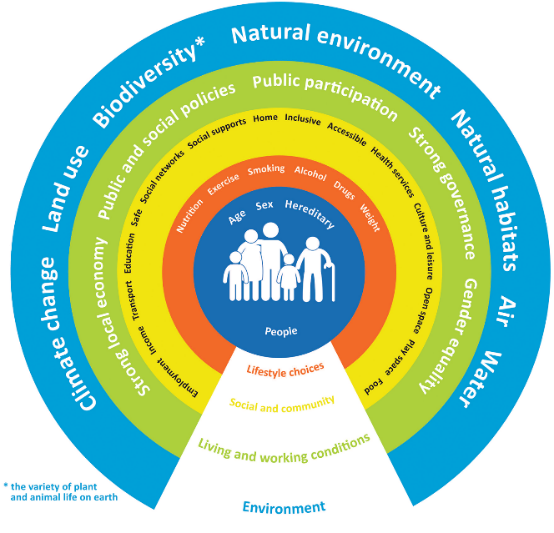 Thinking structurally, acting strategically
Local practical action
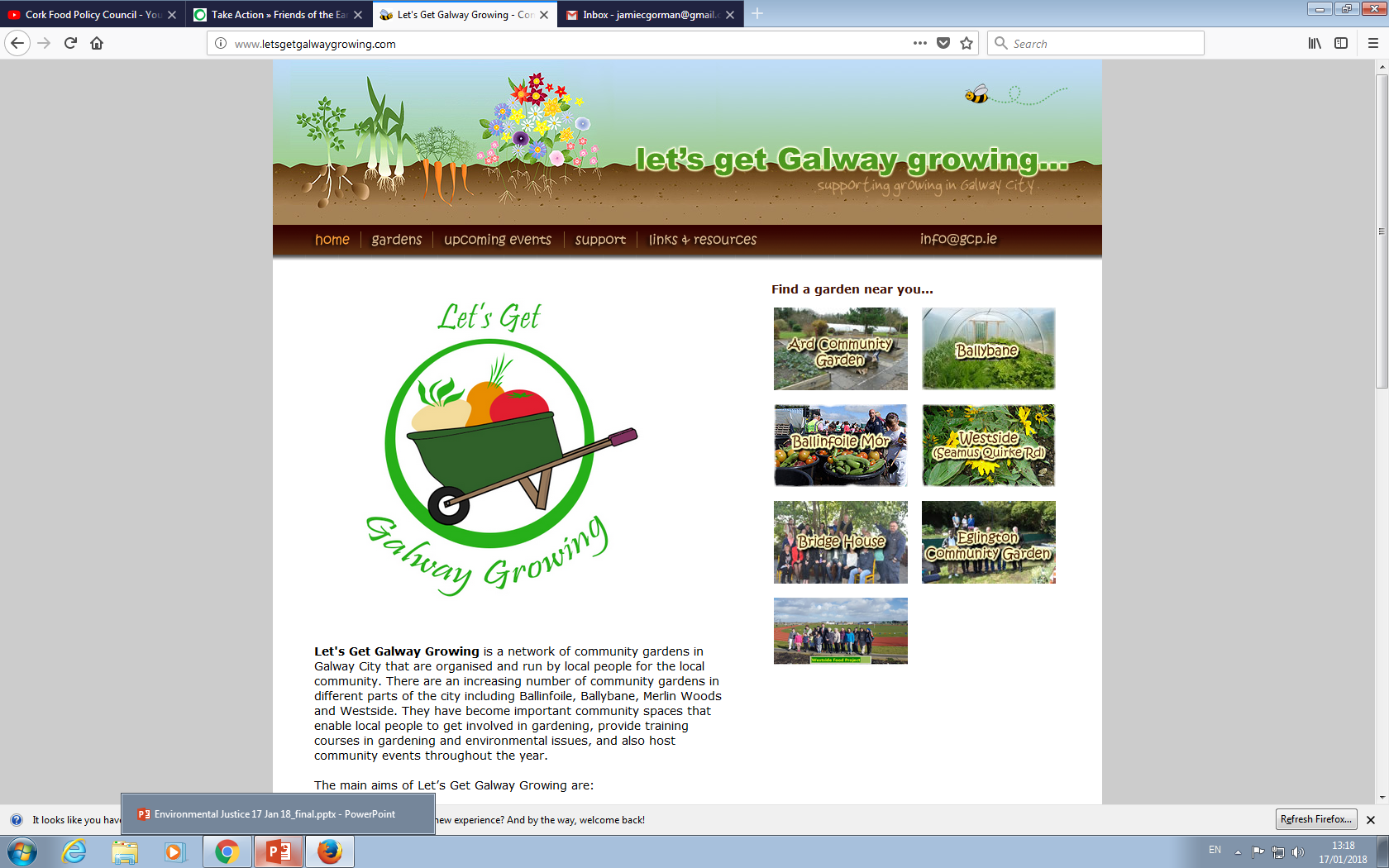 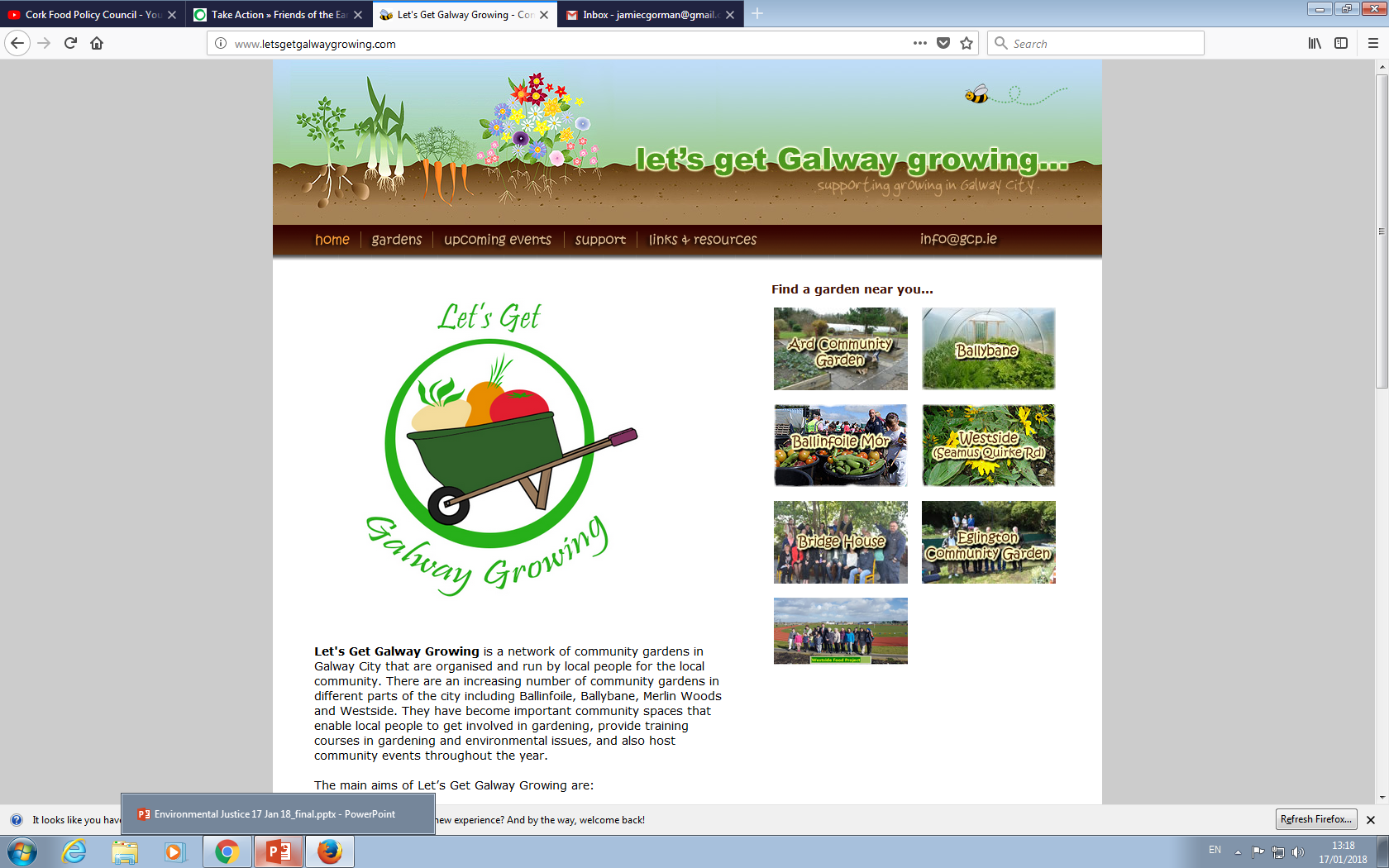 Thinking structurally, acting strategically
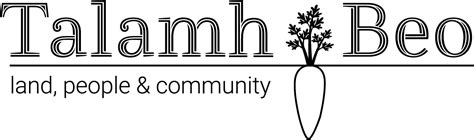 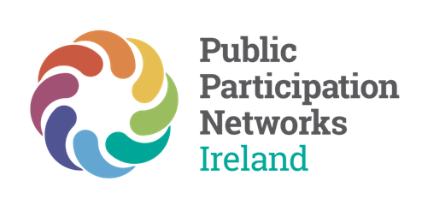 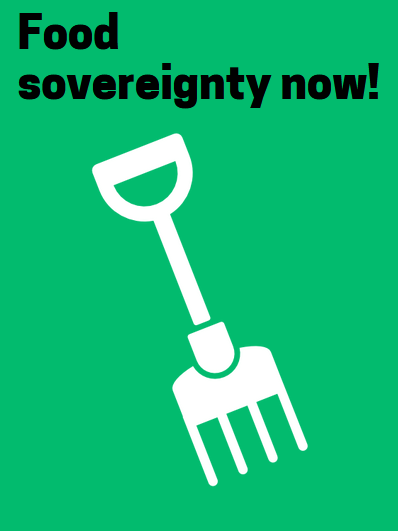 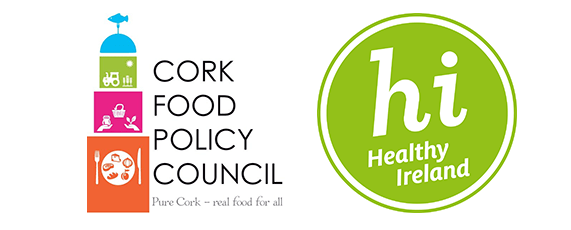 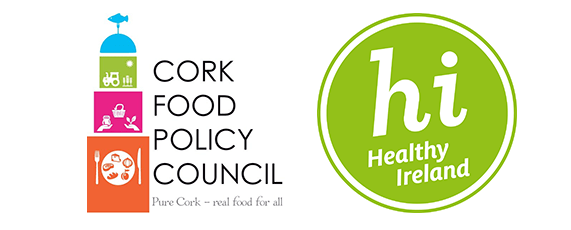